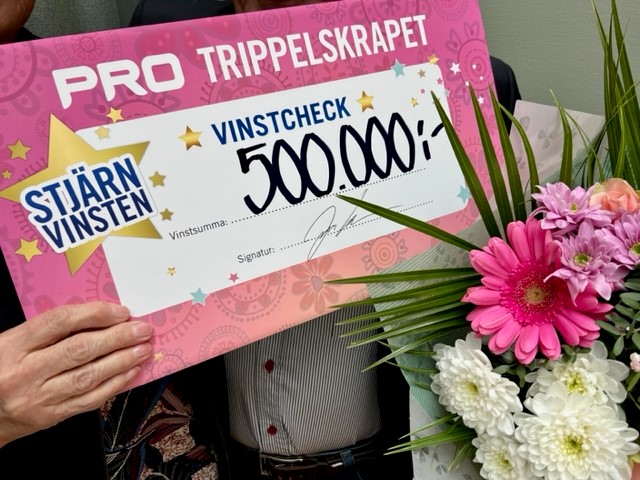 Första stjärnvinsten
Torsdag den 27 April skrapades den första Stjärnvinsten
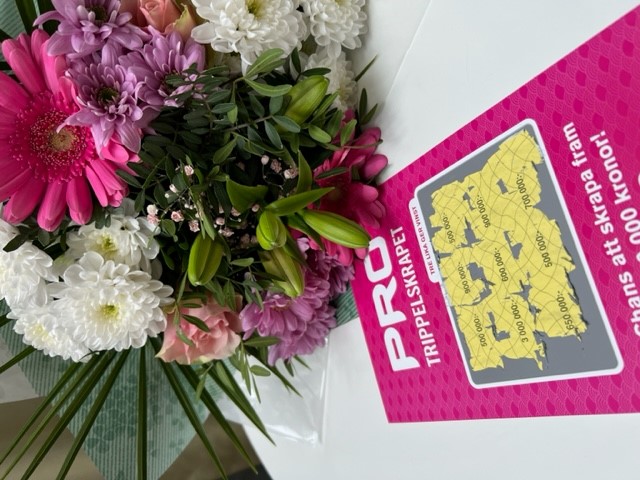 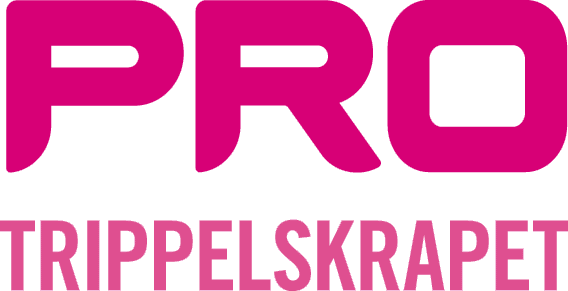 Högvinster
Vinst 10 000 kr
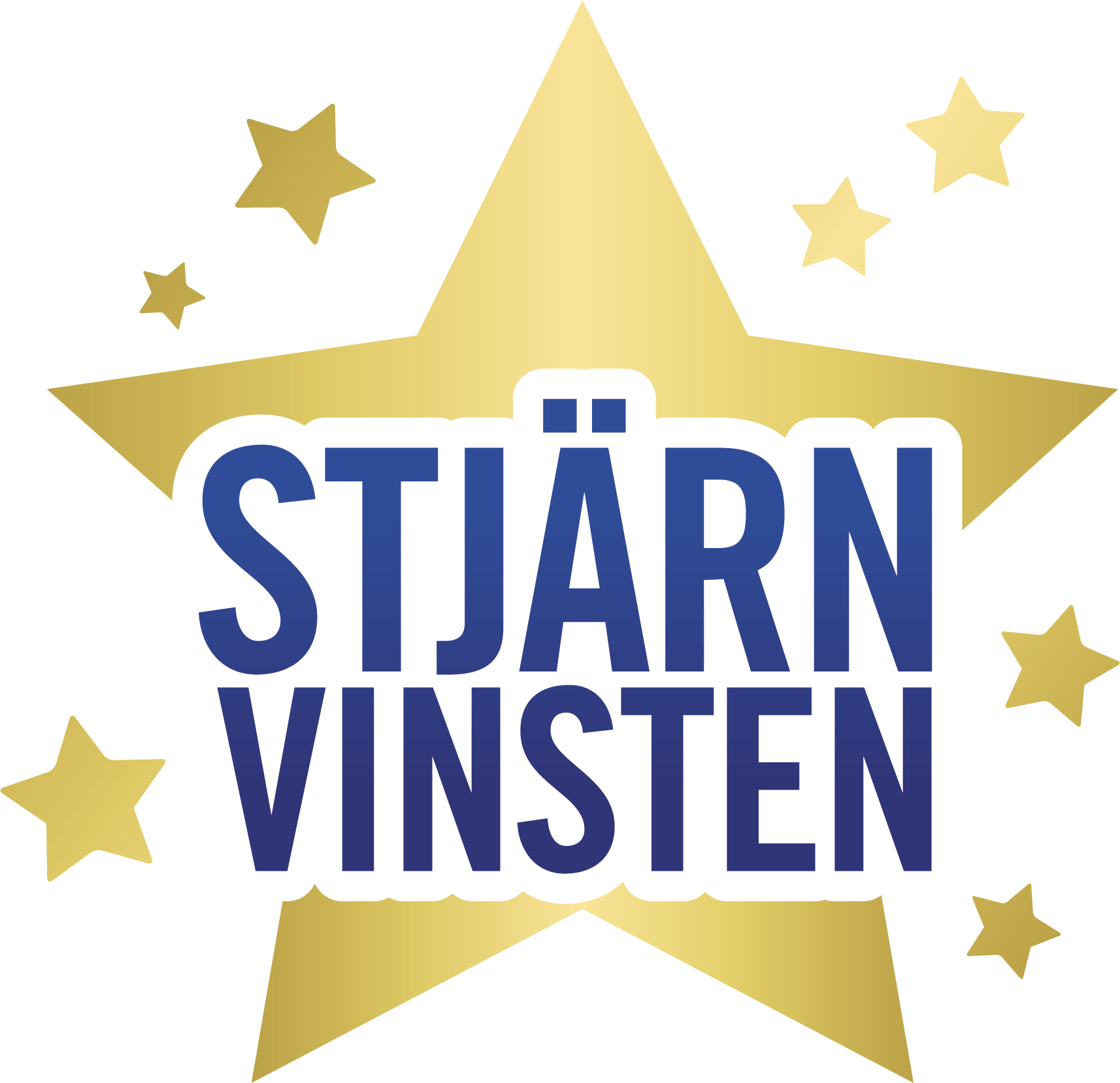 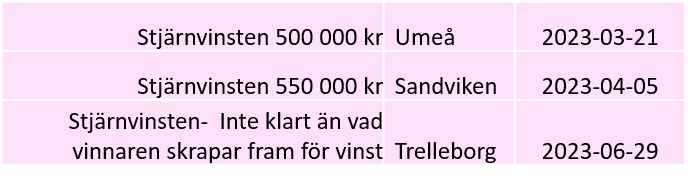 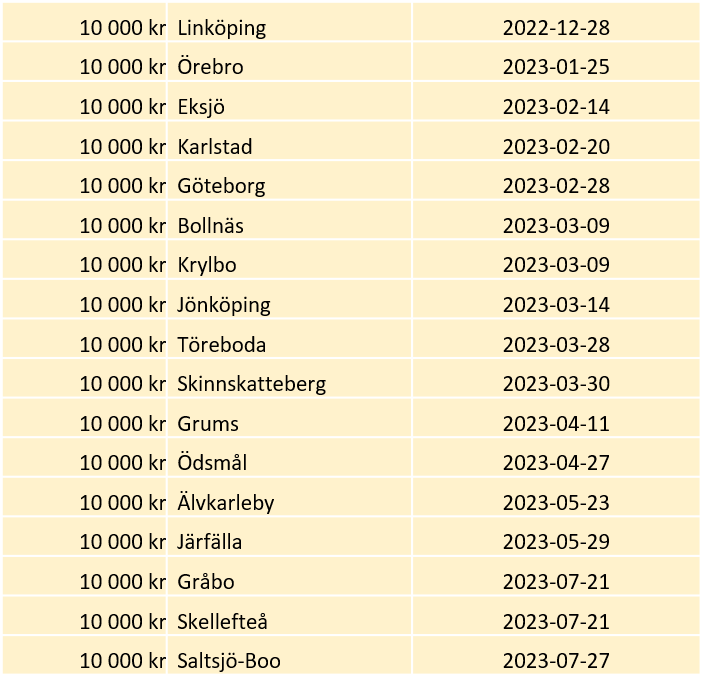 Månadsvinst 10 000 kr/ månad i 1 år
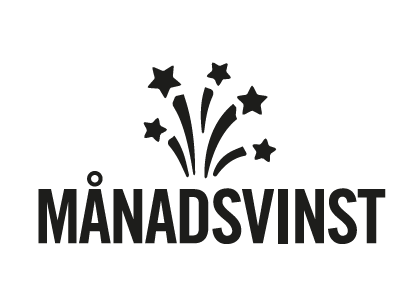 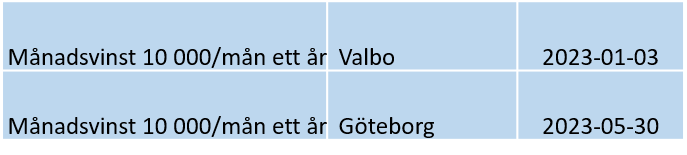 Vinst 25 000 + 15 000 kr = 40 000 kr
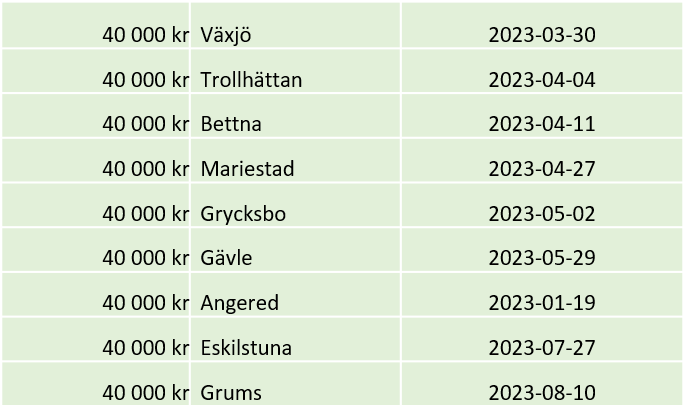 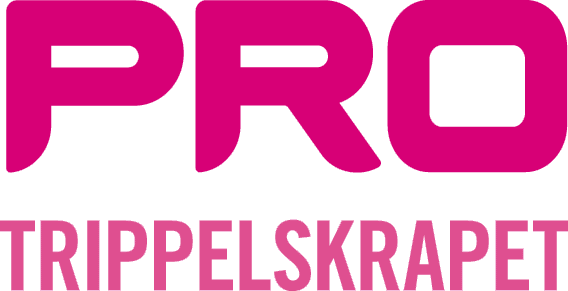 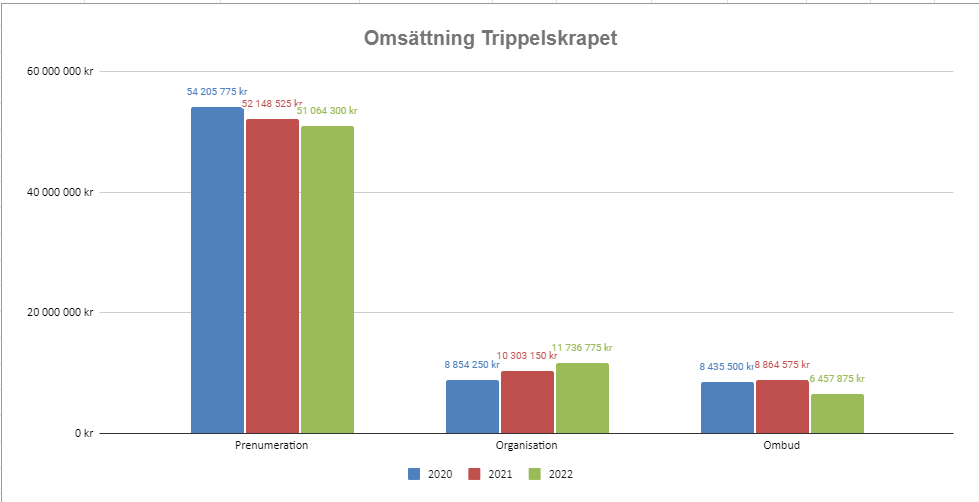 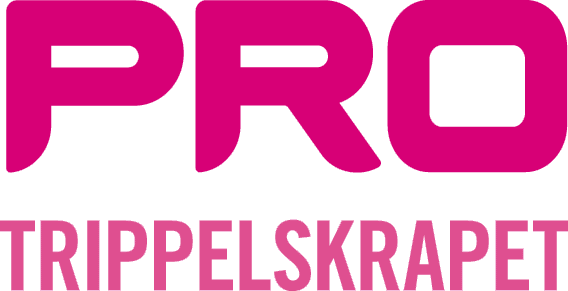 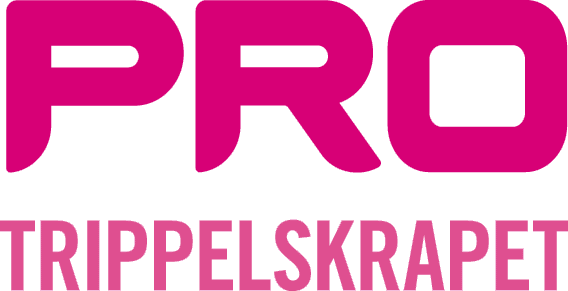 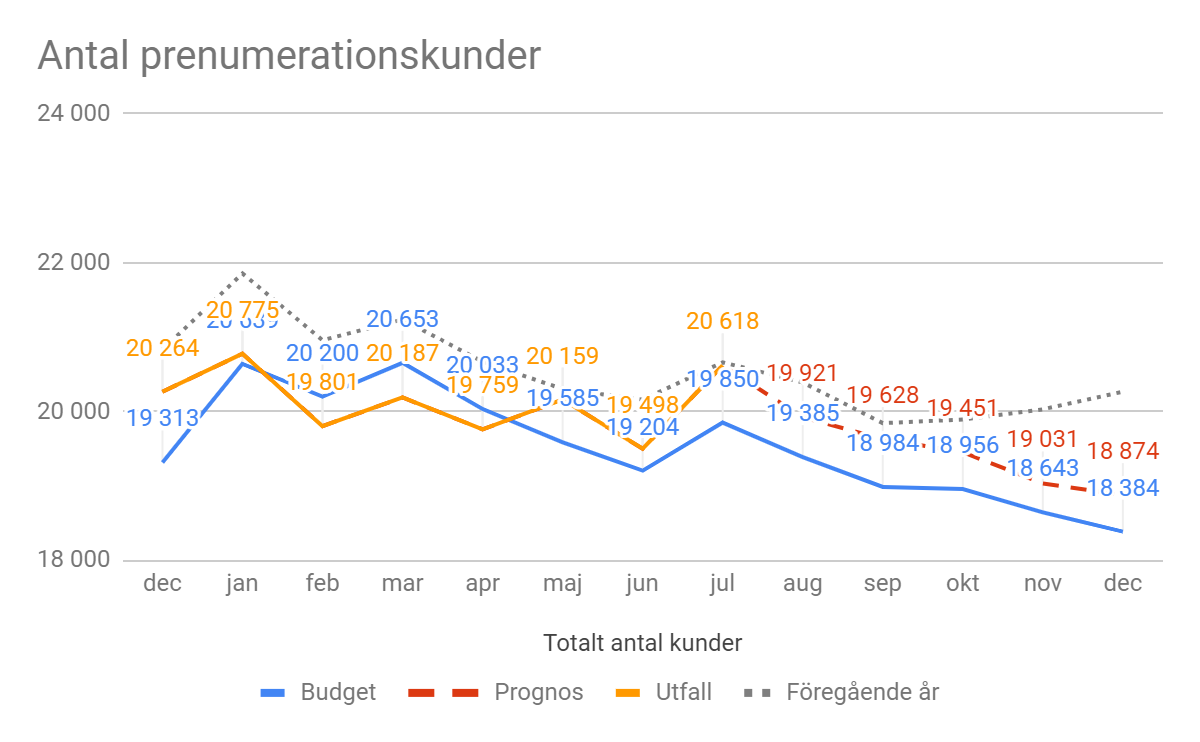 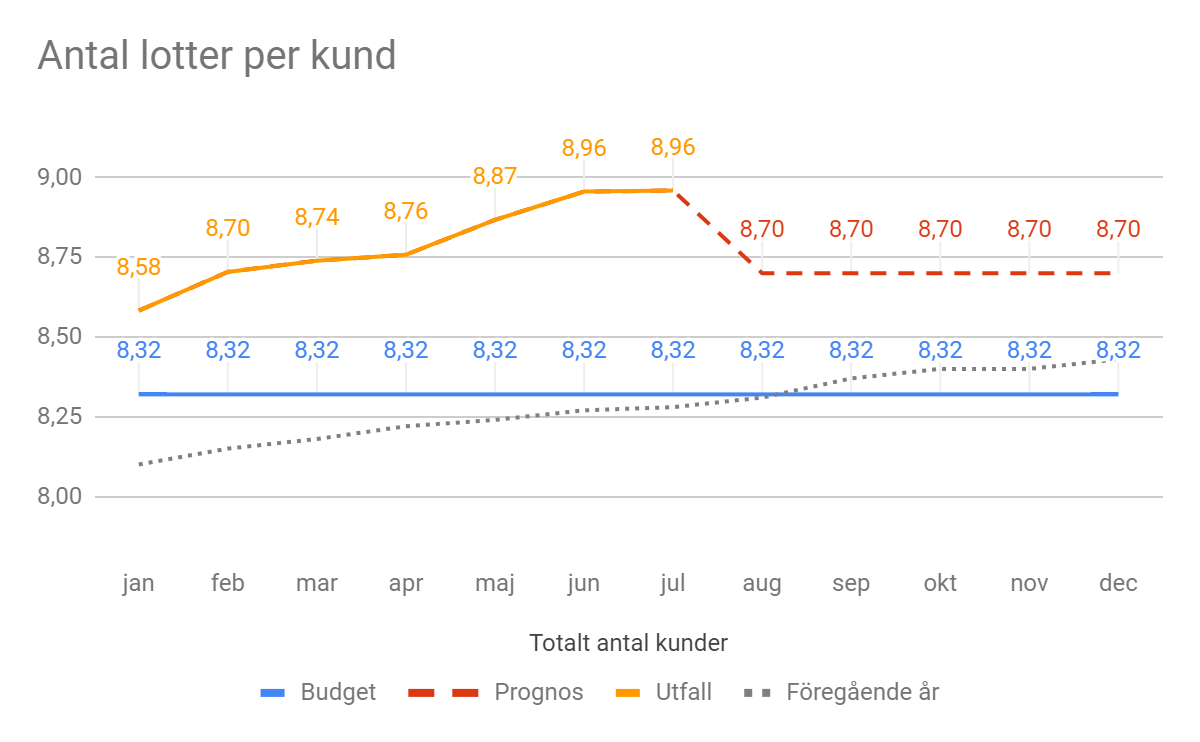 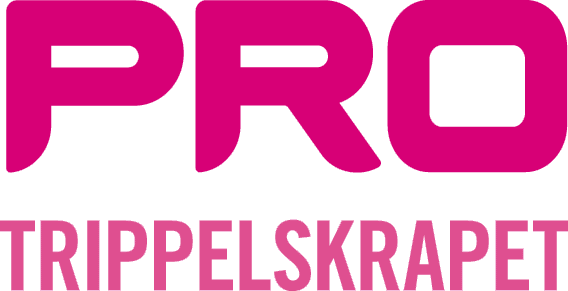 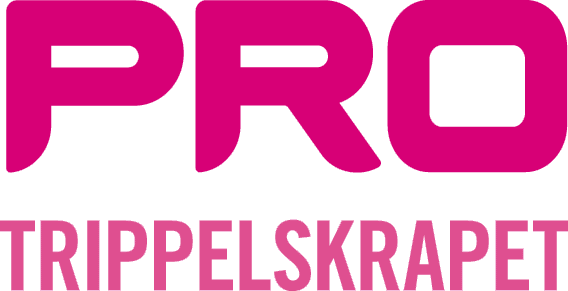 Överskott 2020 - 2022
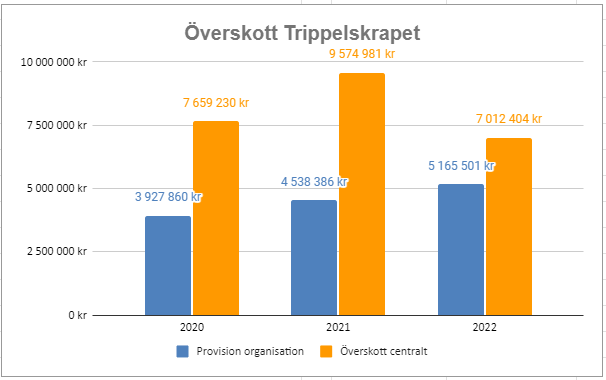 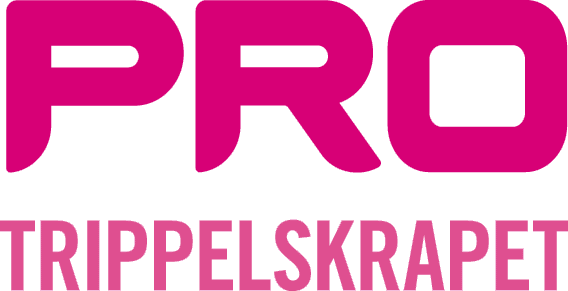 Utveckling 2015 - 2022
Mål 2023: 2 lotter/medlem eller 530 000 lotter
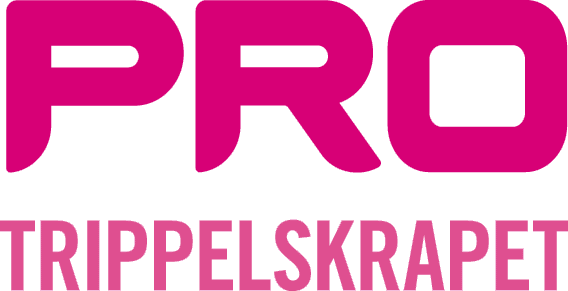 Grunden är att Trippelskrapet är PRO:s eget lotteri. Allt överskott går tillbaka till PRO. Det innebär att alla i PRO får del av det totala överskottet och eftersom alla får del borde verkligen alla vara med och sälja lotter.
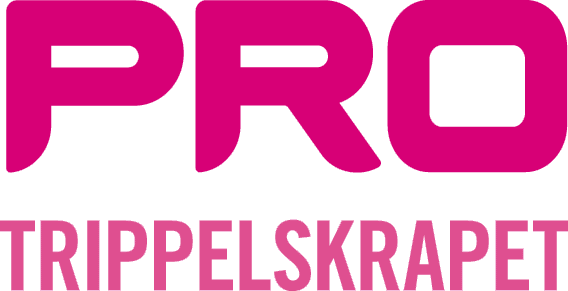 Under Träffen den 14 – 15 november för distriktens lotteriansvariga kommer vi att genomföra en Workshop vars mål är en lista på vad vi tillsammans kan göra.